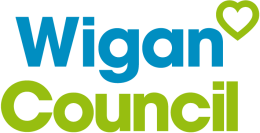 Donna Hall, CBE

Chief Executive
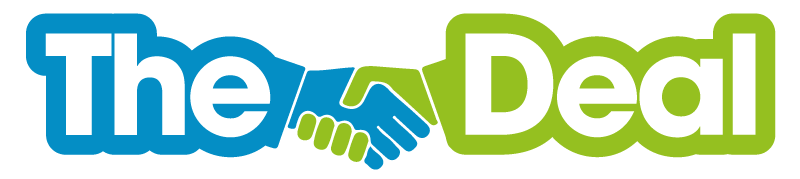 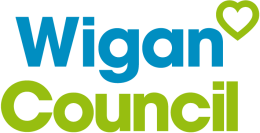 What Is The Deal?
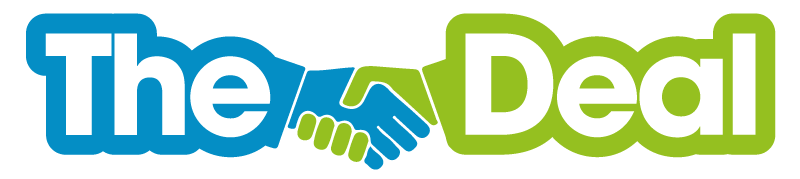 Wigan
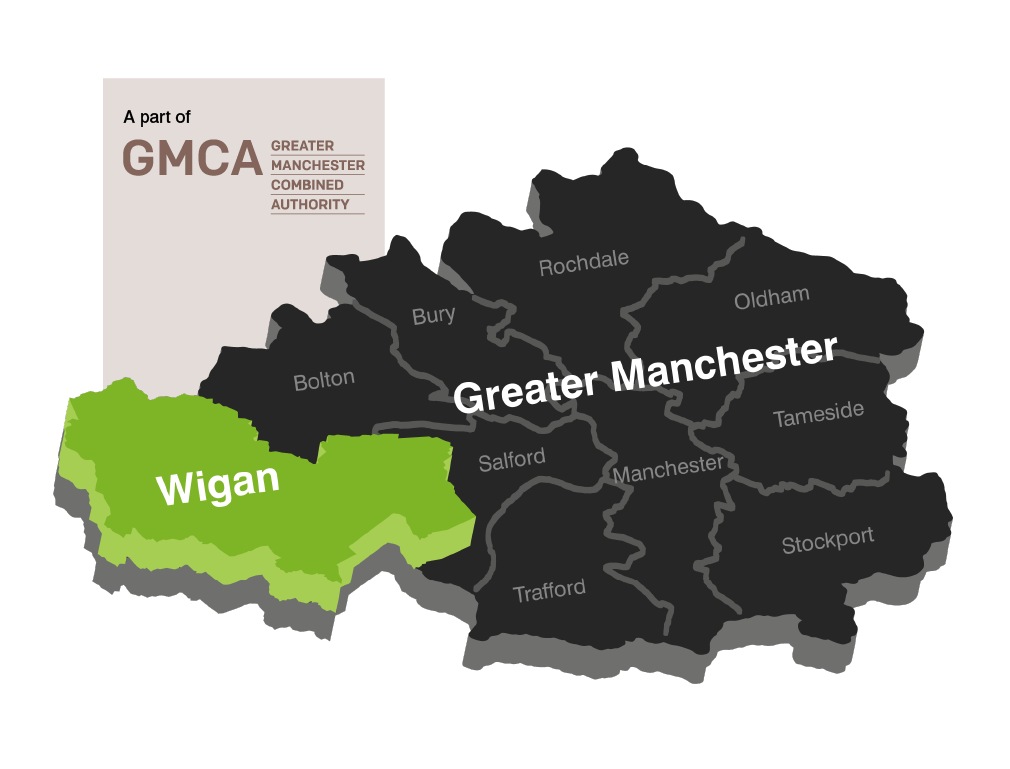 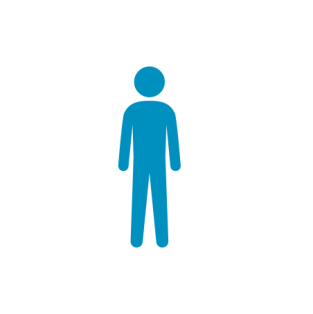 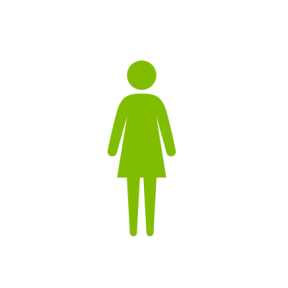 Population of 322,000
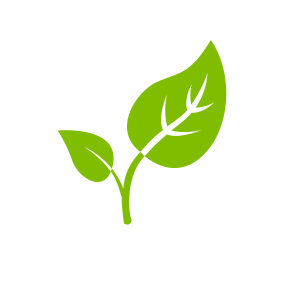 70% green space
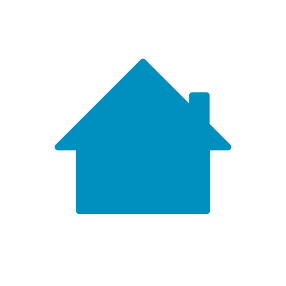 140,000households
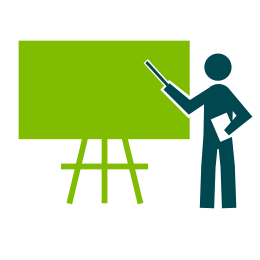 85th most deprived
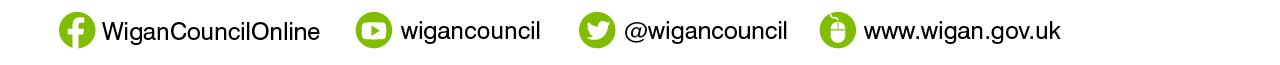 The story so far…
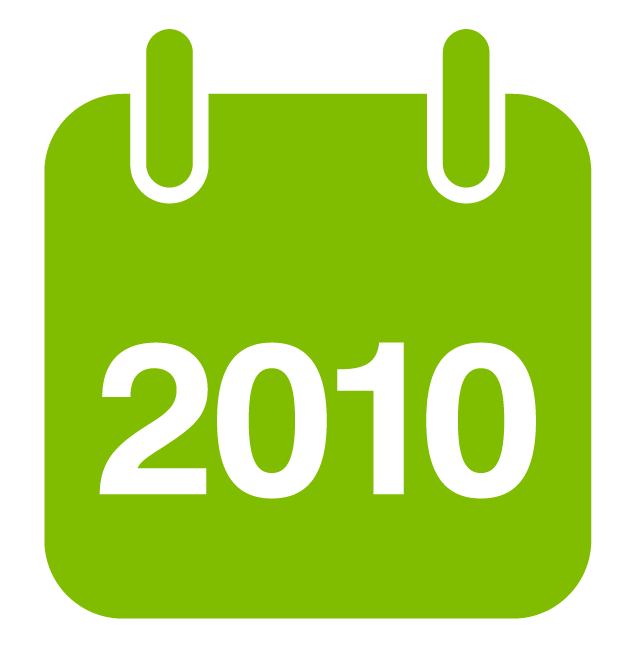 Since
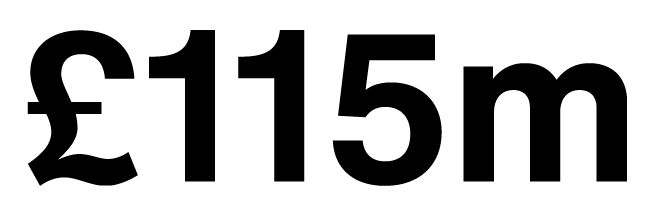 we have saved
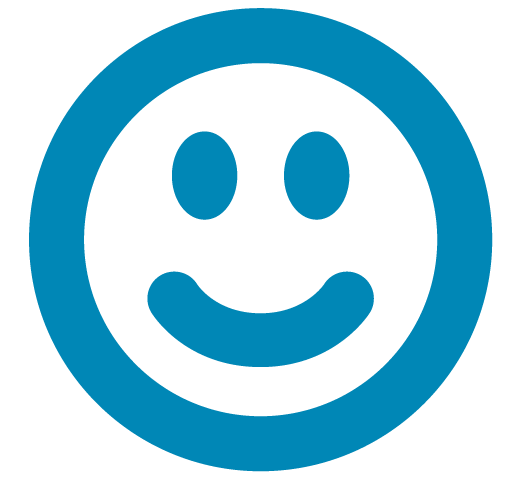 whilst continuing to improve outcomes for the people in the borough
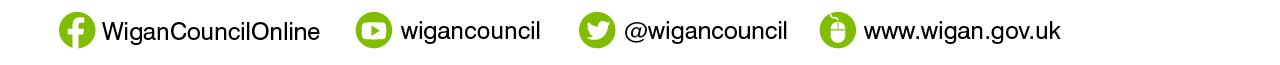 The story so far…
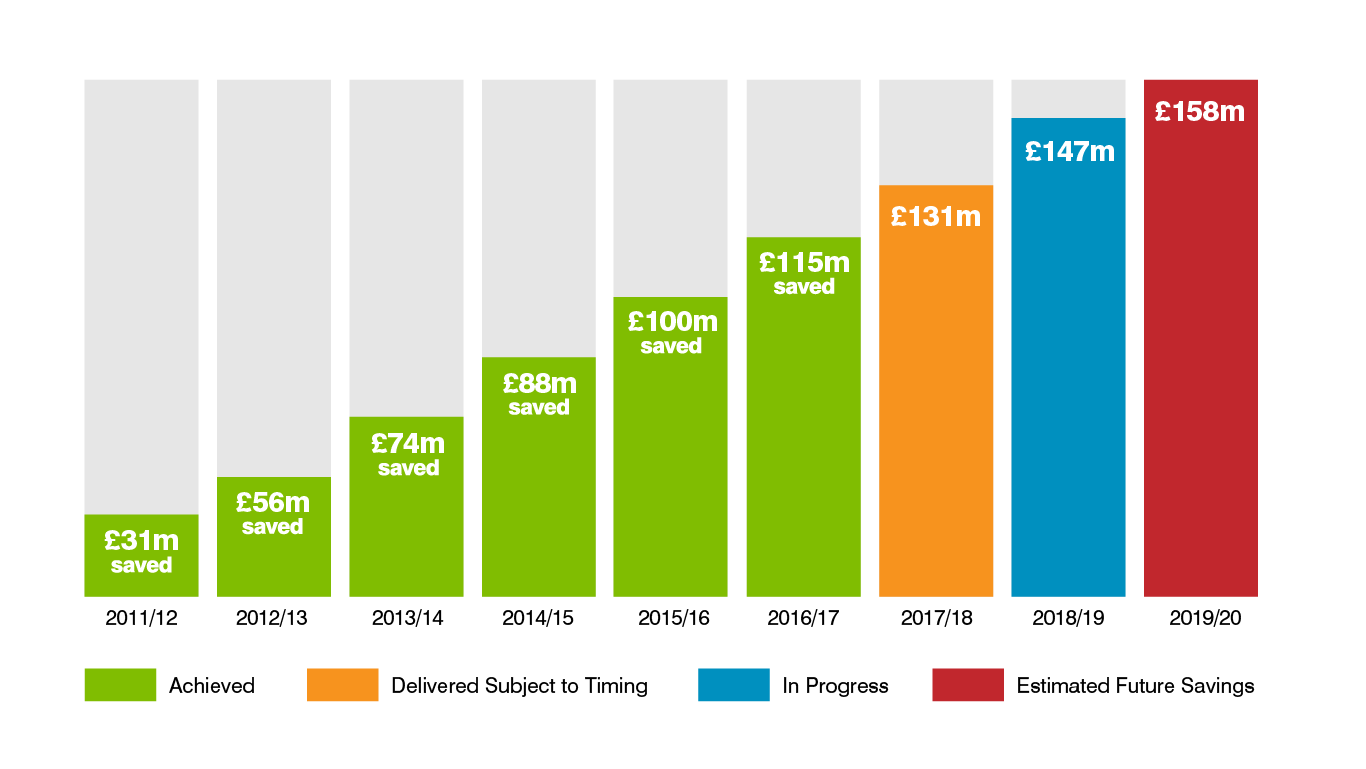 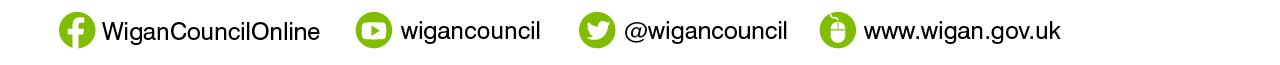 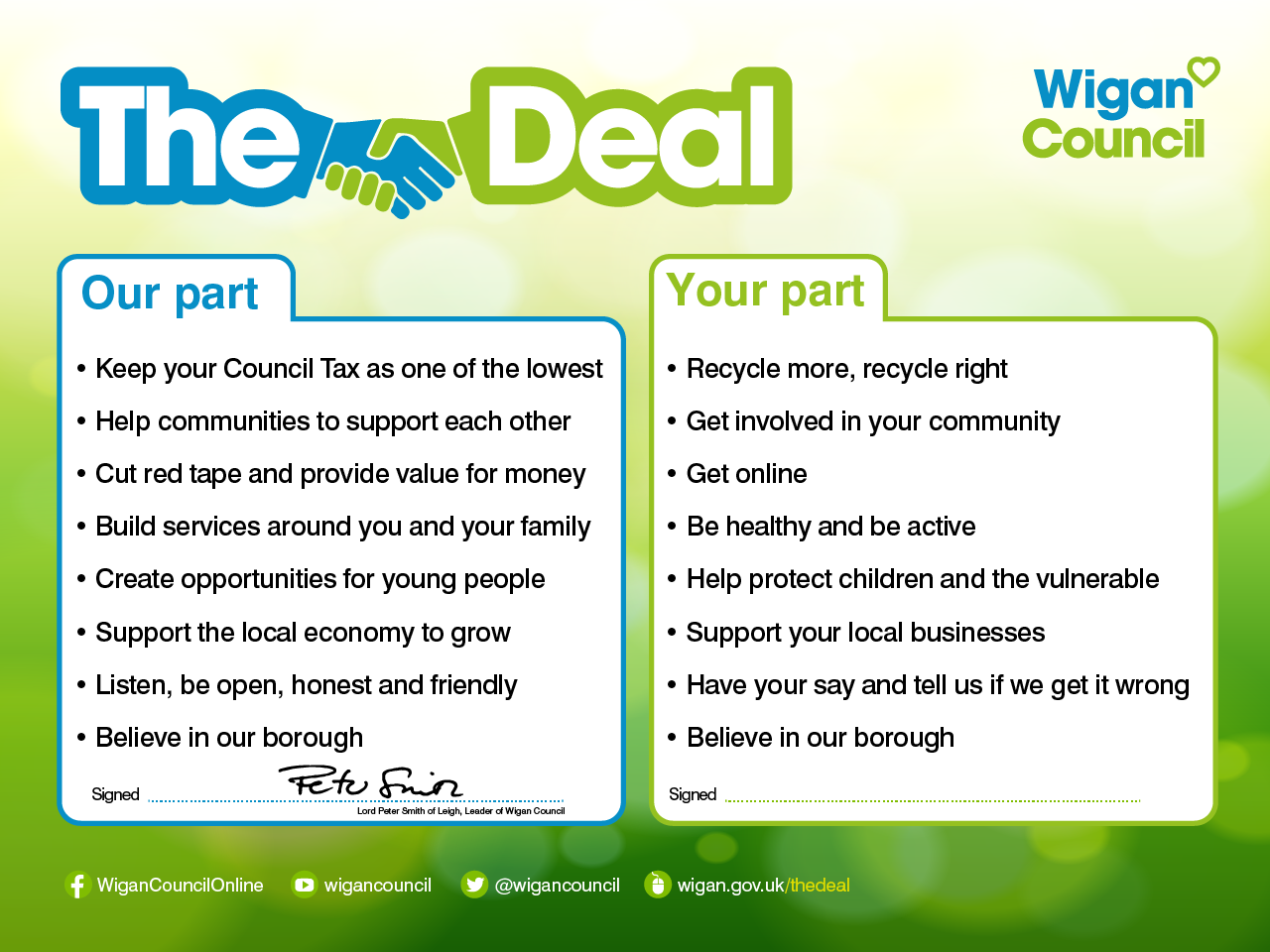 The Deal principles
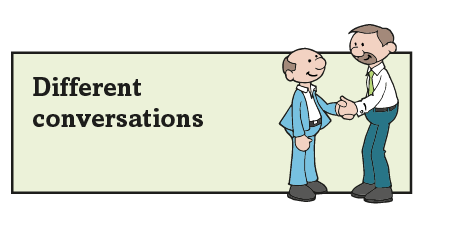 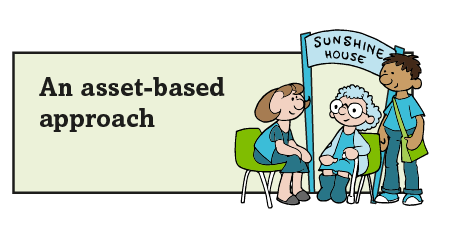 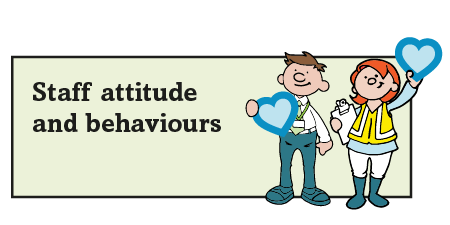 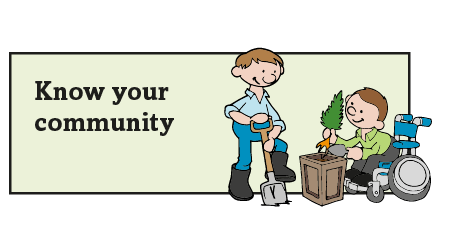 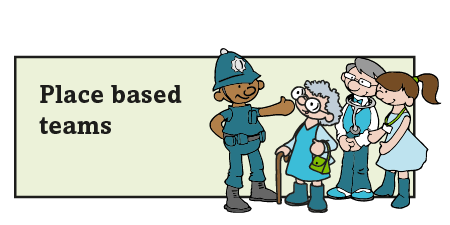 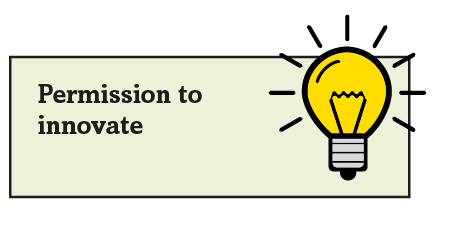 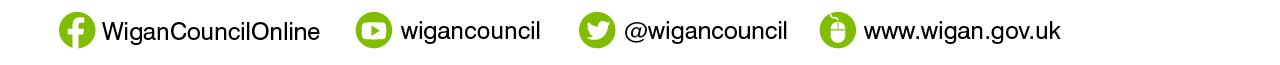 The Deal for the future
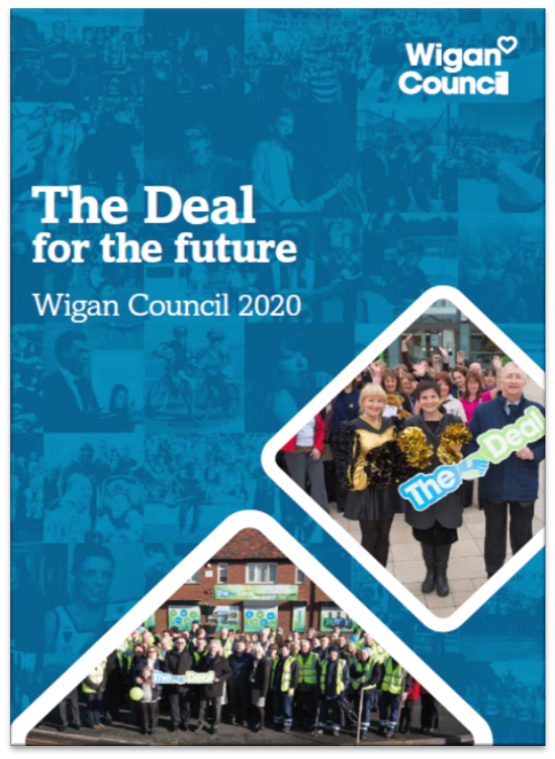 A radical plan:
To transform traditional council services and deliver in new ways
To grow the borough
To form new relationships with residents
To maintain and protect service for the future
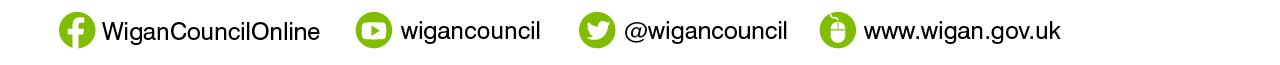 How we deliver - Growth and Reform
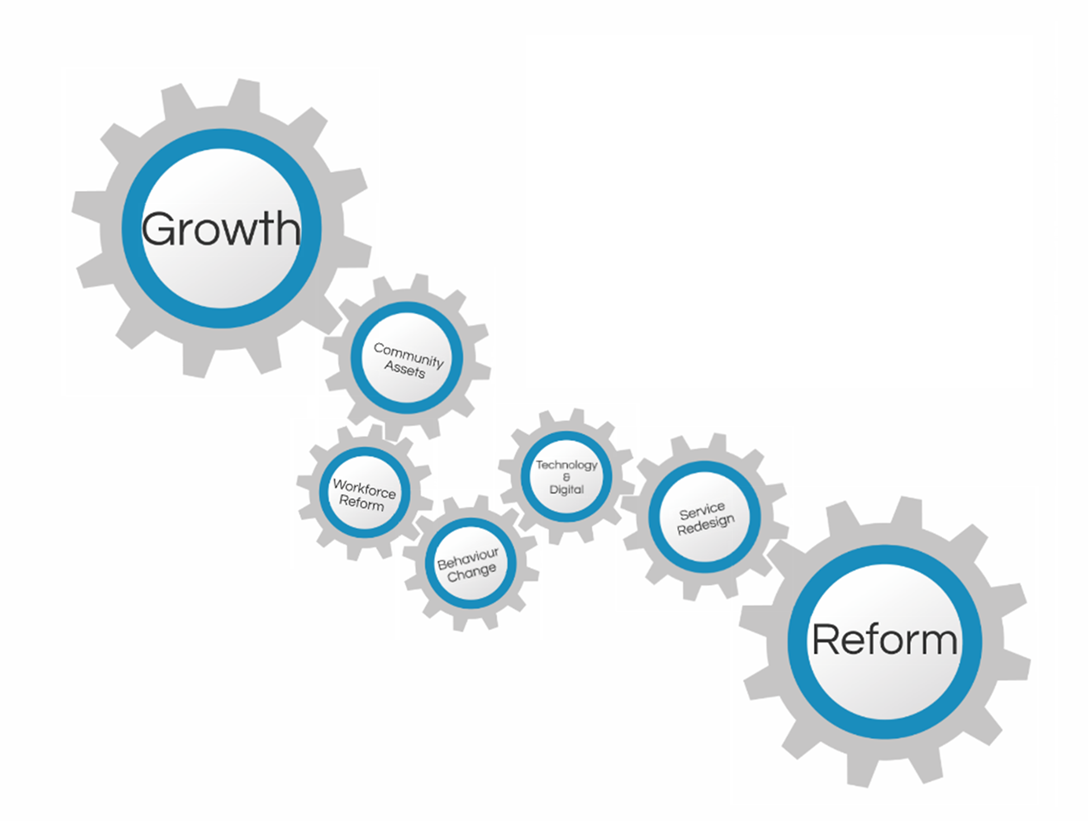 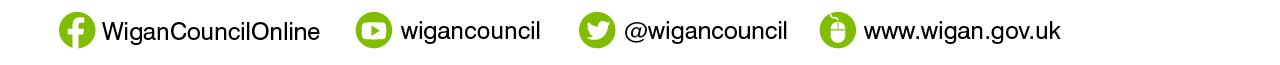 How we deliver – Asset Based
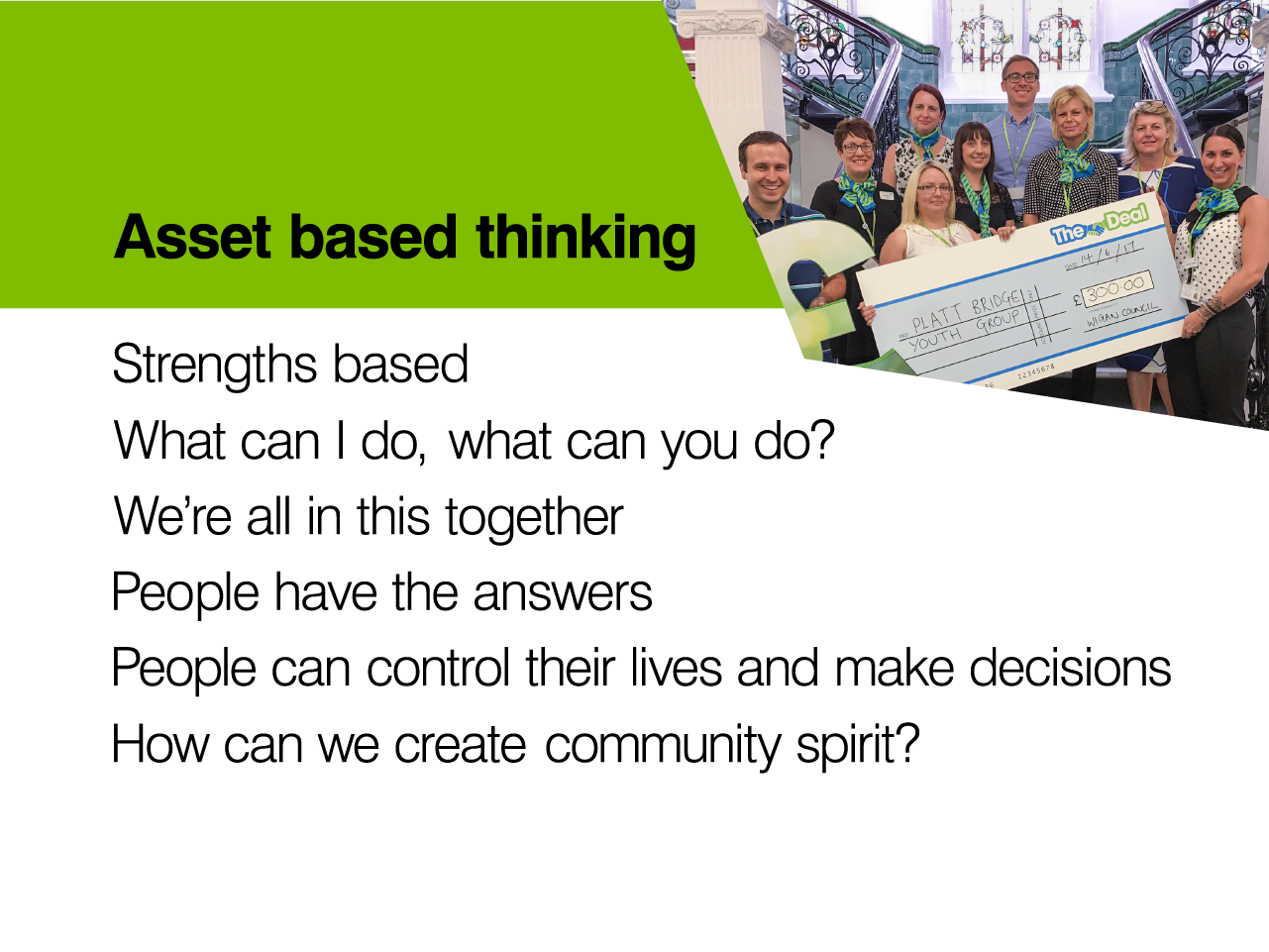 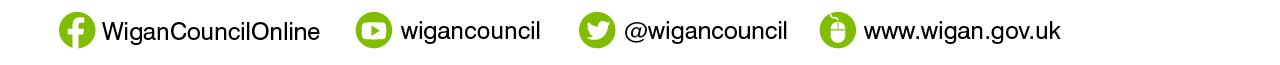 How we deliver – Community Investment
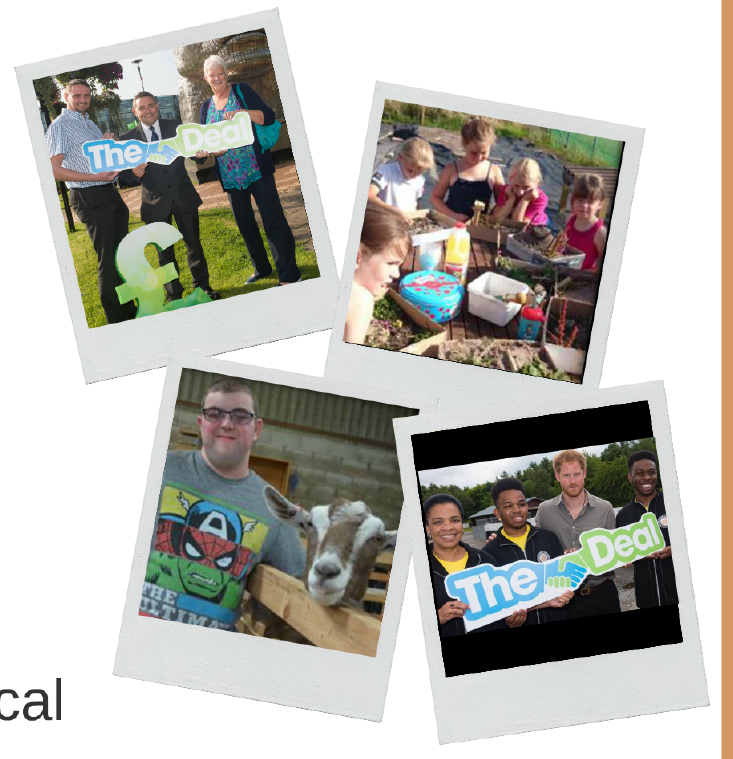 59
big ideas
external funding leveraged
£2.9m
recurrent savings
£1.26m
Social and economic benefit of
£5.6m
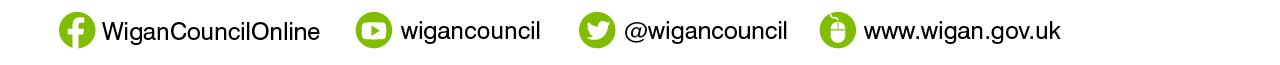 How we deliver – Be Wigan
Be Positive… take pride in all that you do
Be Accountable… be responsible for making things better
Be Courageous… be open to doing things differently
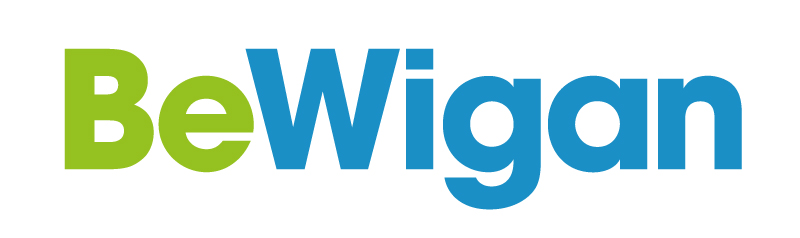 Because how we do things is just as important as what we do
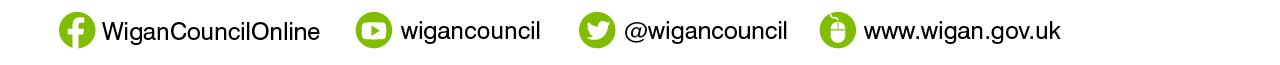 Achievements
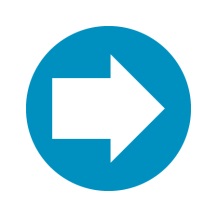 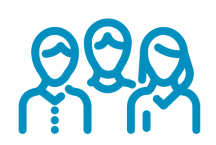 Increased staff engagement – best council to work for
Satisfaction with the council increased to 65%
Growth
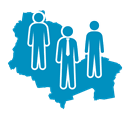 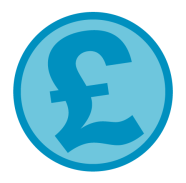 Highest Employment rate in Greater Manchester
£70m Poundland and Nice-pak investment
Reform
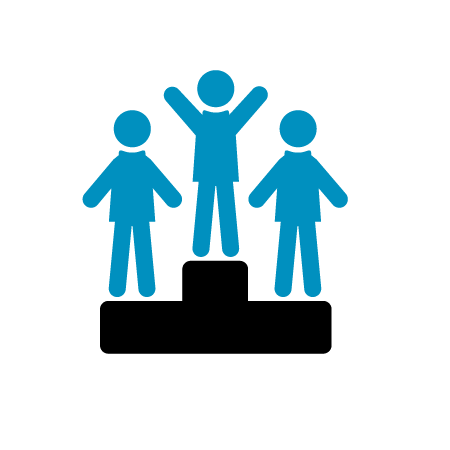 Reablement service rated as outstanding by CQC
Alzheimer's Society dementia friendly community town of the year.
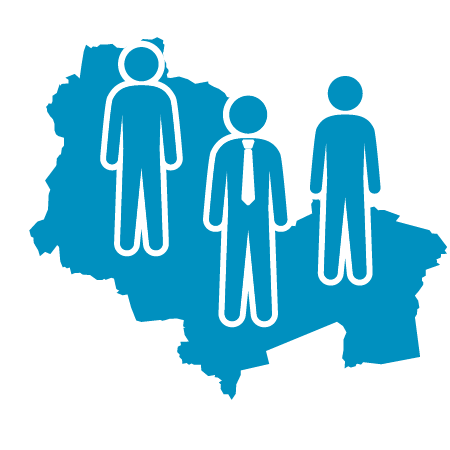 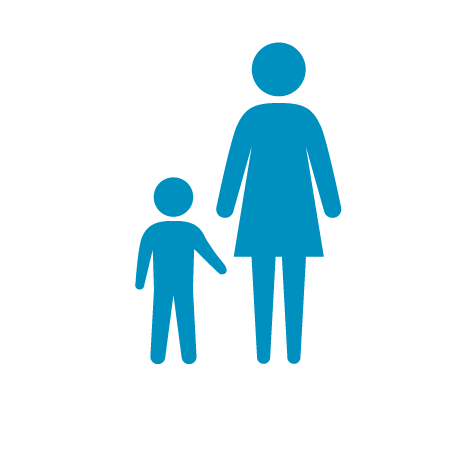 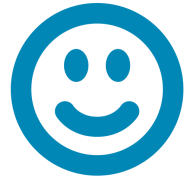 Childrens services rated Good by Ofsted
Significant improvement in school readiness
Enablers
£
@
Digital Council of the year
£7.5m invested into the community
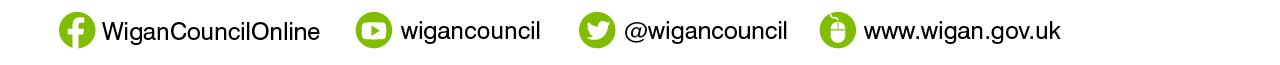 [Speaker Notes: Resident satisfaction with the way the council runs things has increased by 59% since 2008
Two thirds (65%) of residents stated that they are satisfied with the way Wigan Council runs things in 2016, compared to 41% in 2008. Residents satisfaction in comparator authorities is lower at 52%  
Perceptions that the Council provides value for money has increased from 30% in 2008 to 50% in 2016. Higher than the LG Inform average of 47%

Highways – 4% (march 16/17) of principal roads need maintenance (a slight increase from 3% in 15/16), we are in the top quartile nationally. Received recognition for Highways were recognised by APSE for their work, especially their Winter Maintenance programme.

Services users who receive self-directed support is 16/17– (building self reliance within a vulnerable cohort) improved 11% since 2015/16. Above the north west average which is 84.99% and in the top quartile for the NW
7.5 million has been invested in community groups over the last four years.]
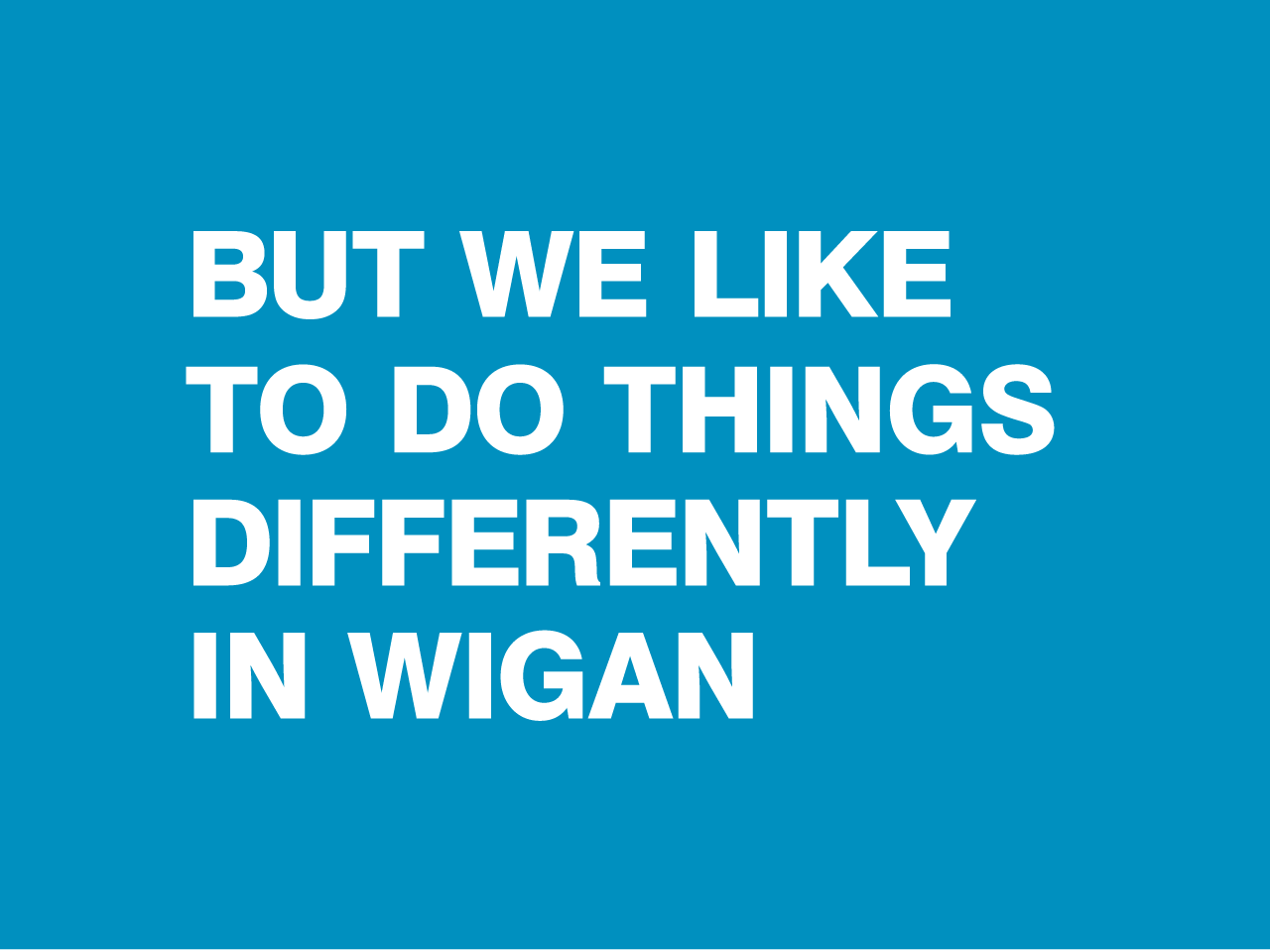 Through The Deal, we aren’t just saving money…
… we are changing lives
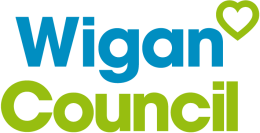 ‘The Deal’ Commercial Offer





			    Sarah Palmer
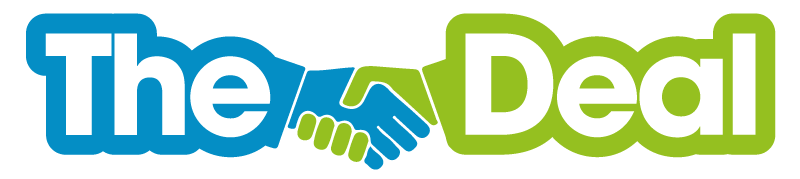 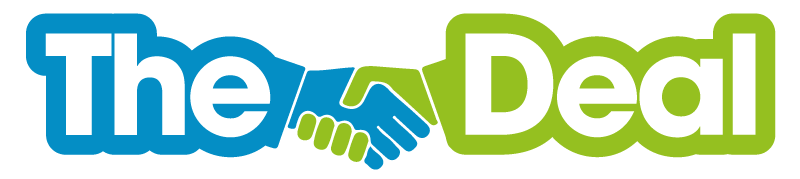 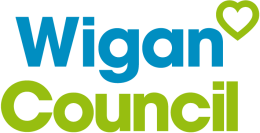 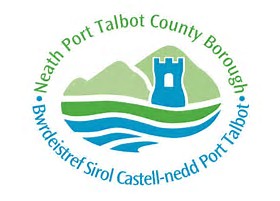 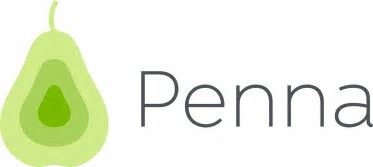 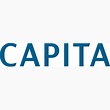 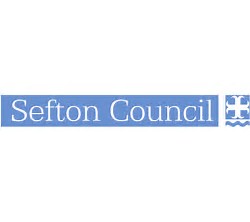 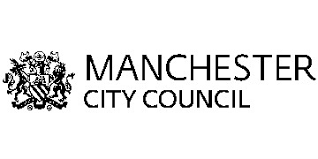 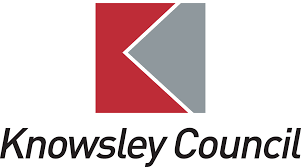 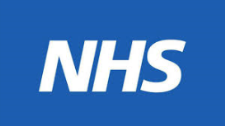 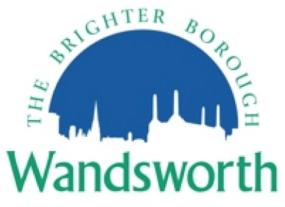 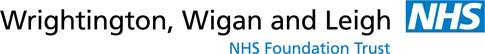 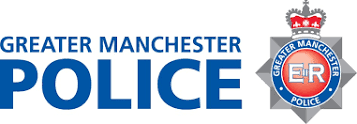 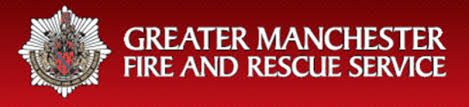 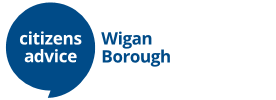 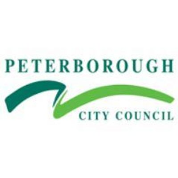 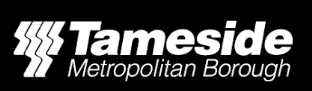 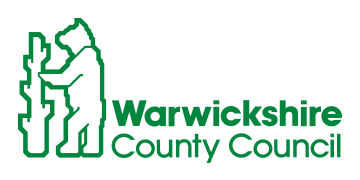 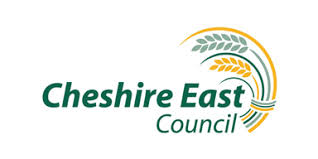 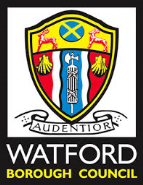 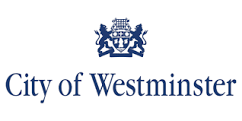 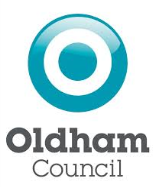 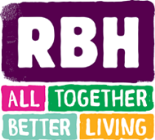 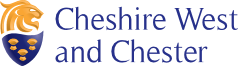 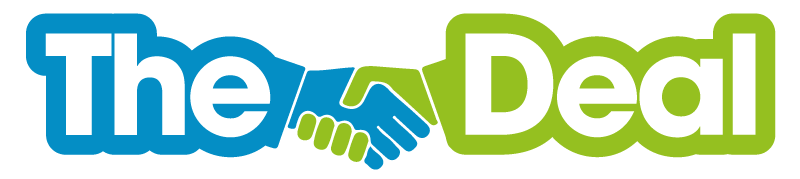 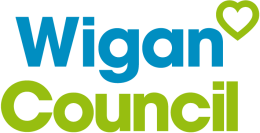 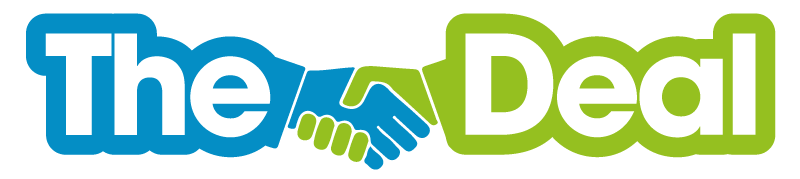 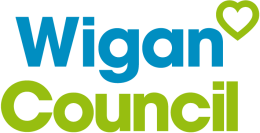 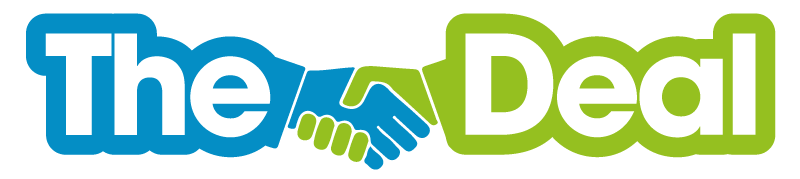 Option 4:
Enhanced Business as Usual
- Charging Model but No Additional Staff
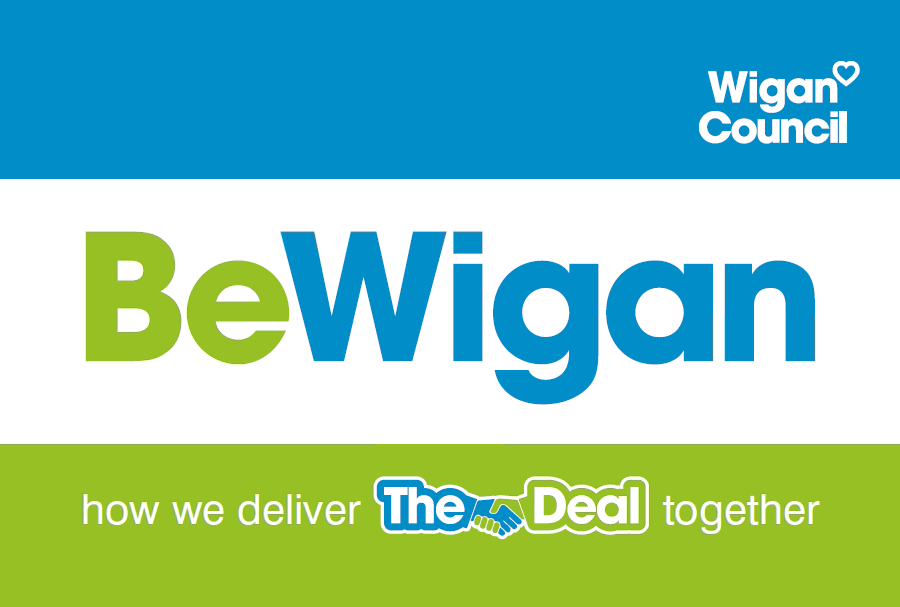 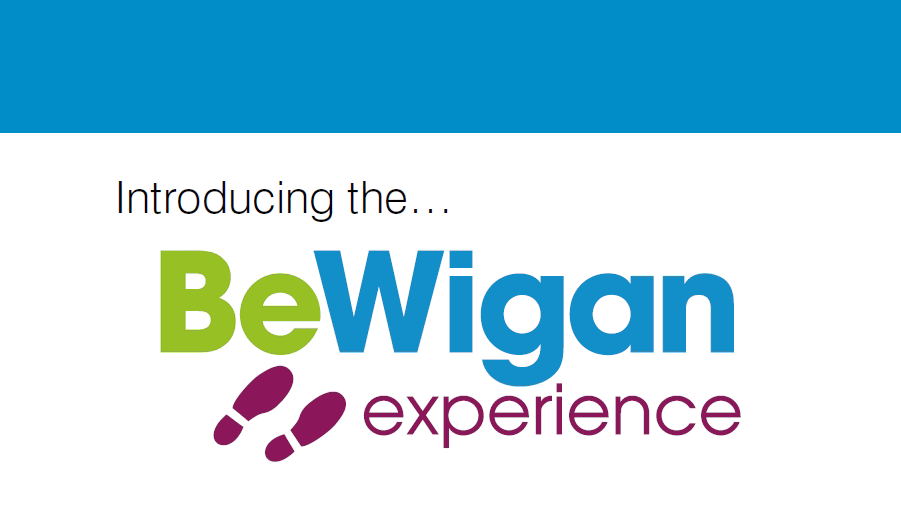 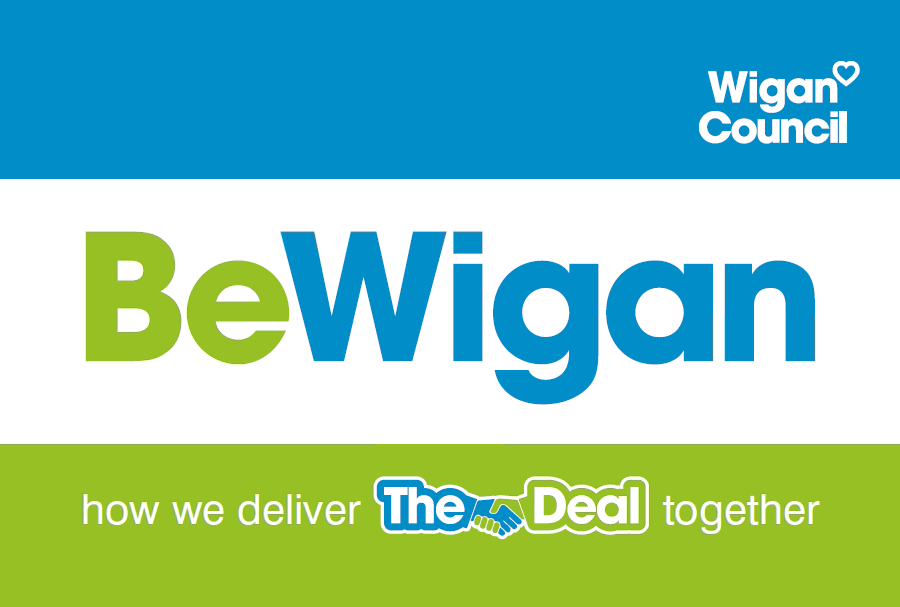 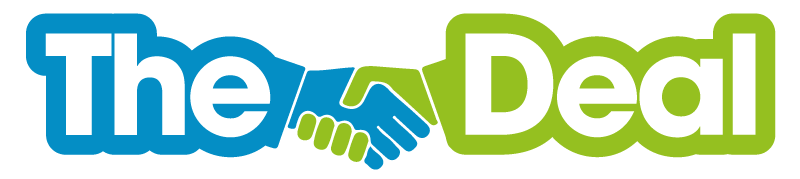 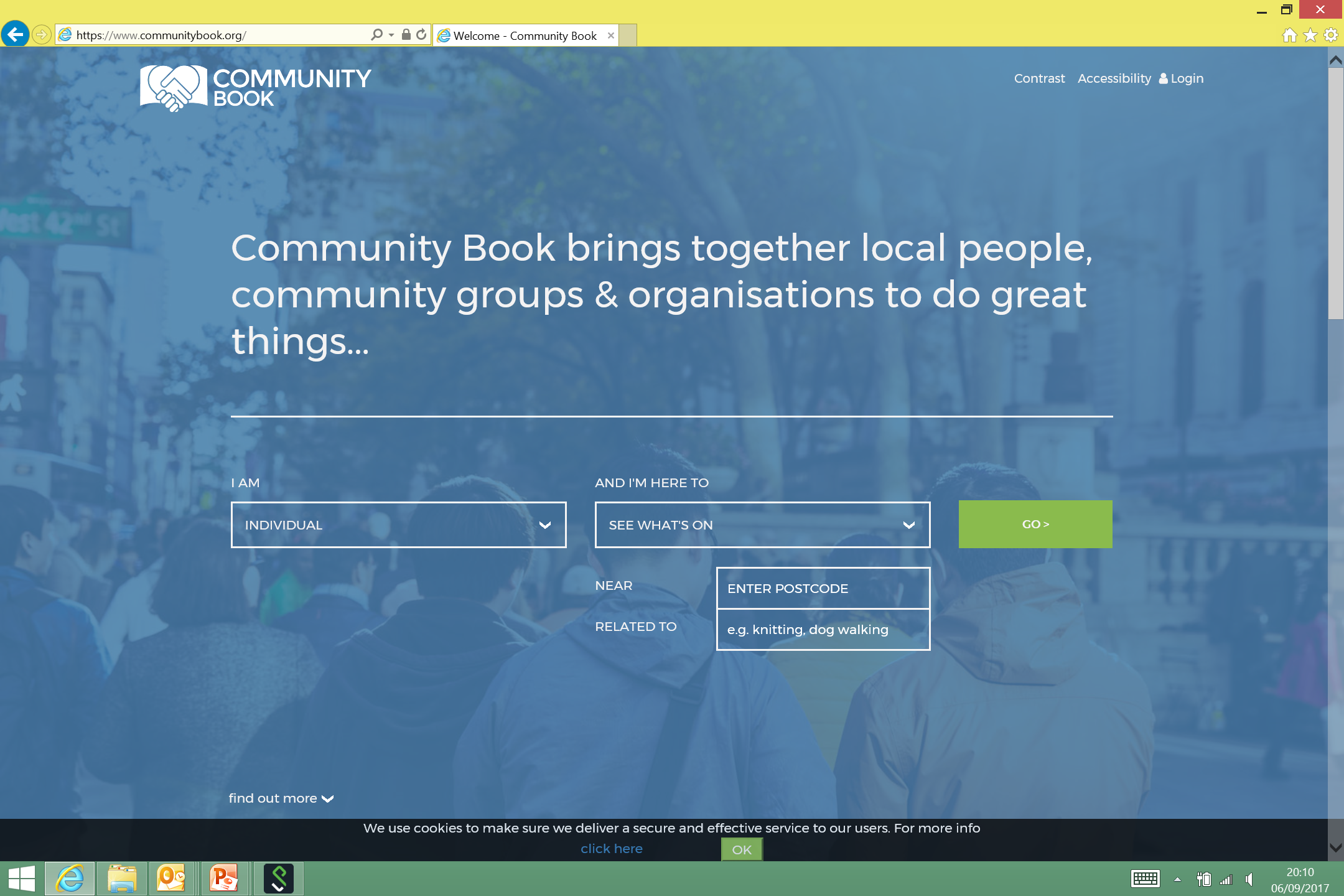 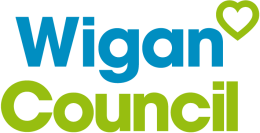 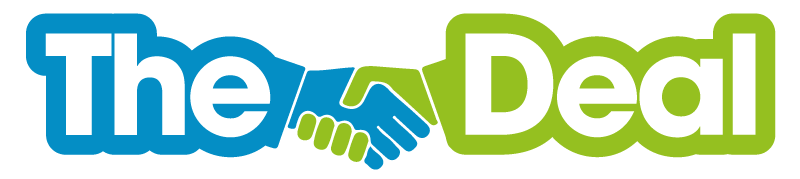